Cystic Fibrosis Patient and Family Advisory Council
Partnering Inward and Reaching Outward
Angel Mammino-Haynes, Secretary CF PFACMarch 7, 2015
CF PFAC
Committed to excellence and the betterment of the healthcare experience for the CF patient

Partnering Inward
Partnering with the Stanford CF clinic, the Stanford Patients and Family Partners program, and the MyHealth team to continuously improve patient care and support

Reaching Outward
Working with the CFF and Dartmouth University to improve the standards of CF care across the US
Collaboration and Support
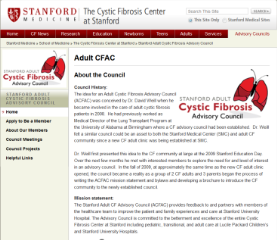 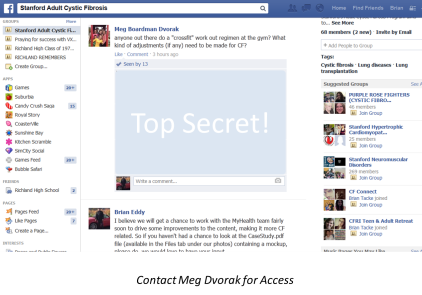 Blog/Website
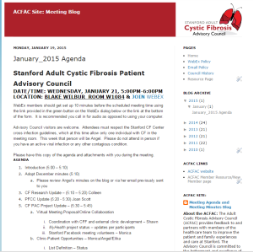 Patient Only Facebook Page
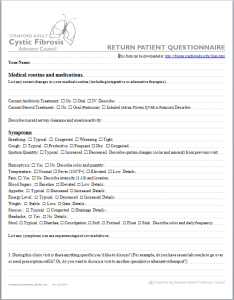 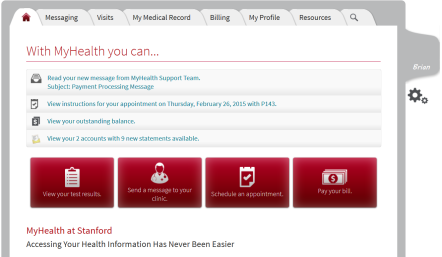 Patient Questionnaire
MyHealth
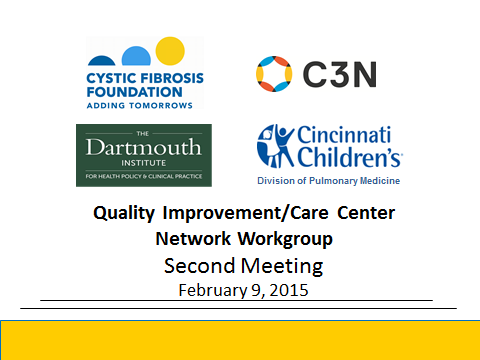 Reaching Out – External Collaboration
Current Activities
CF Encounters
Develop patient case studies to assist clinic personnel in the understanding of patient feelings for common discussions
Issue Escalation
Working with the clinic, define the appropriate escalation path when the patient has concerns on care or perceived inappropriate behavior
Virtual Healthcare and Online Collaboration
Join Us!
Contacts

CF PFAC Membership Chair, Colleen Dunn
Phone: 650 736-0388 
Email: cedunn@stanford.edu
Patient Only Facebook Page - Meg Dvorak
Phone: 650-518-9976
Email: mdvorak@stanfordhealthcare.org